Creative Journaling
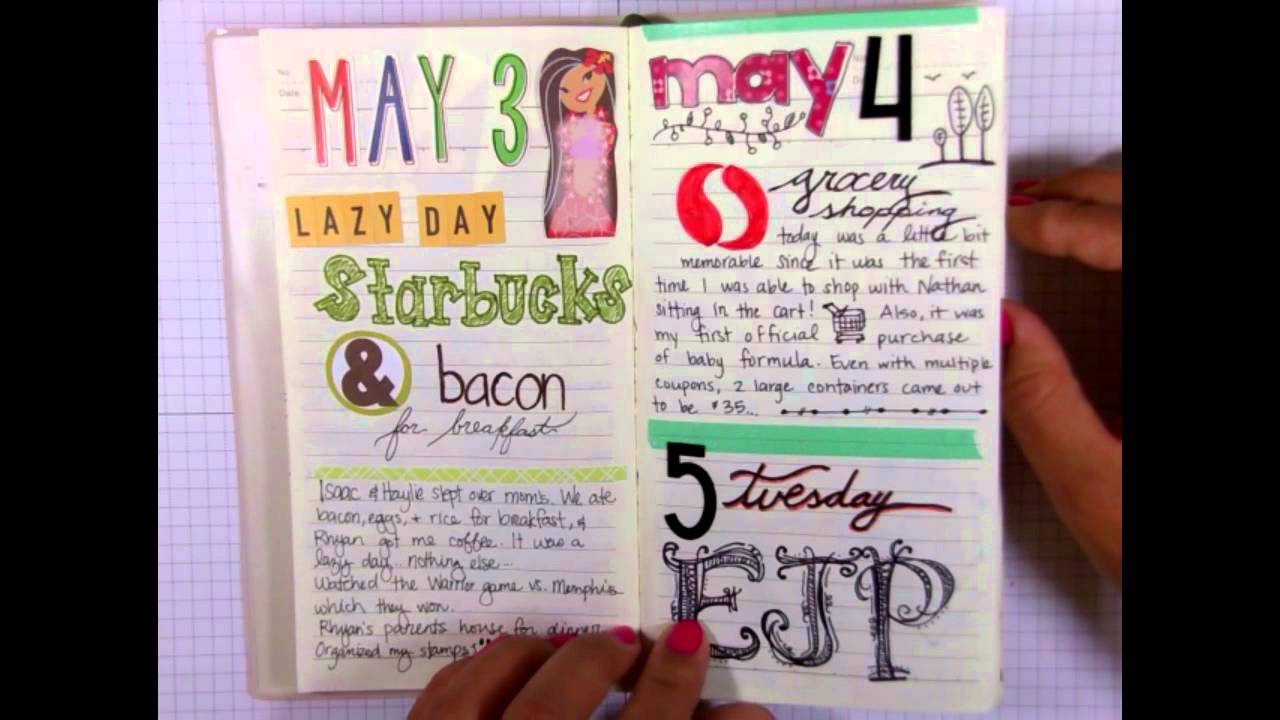 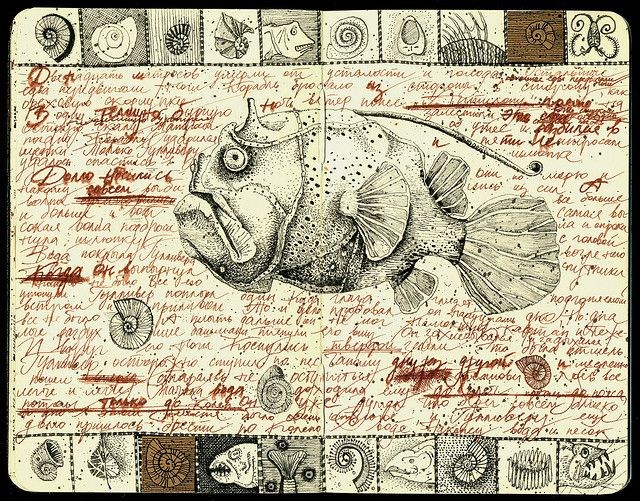 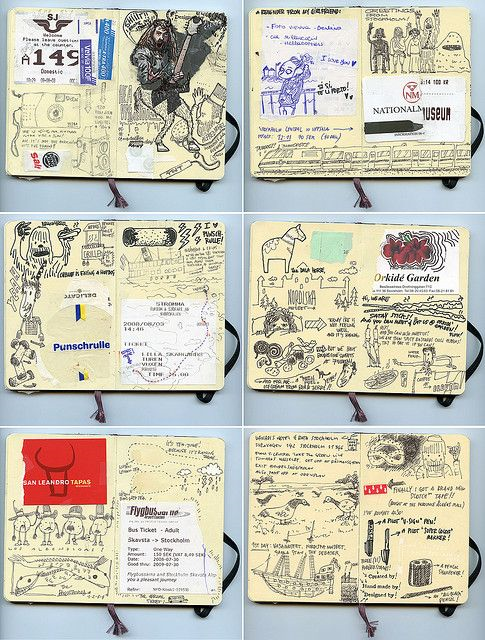 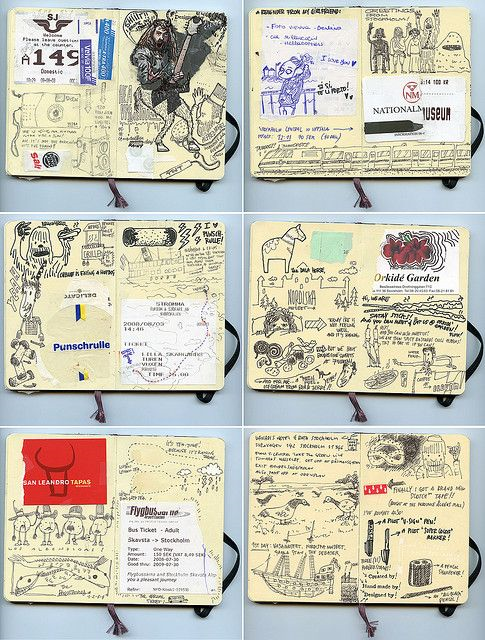 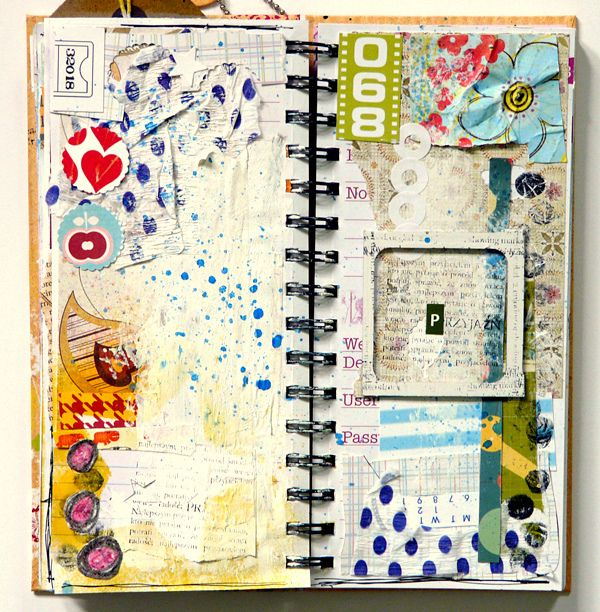 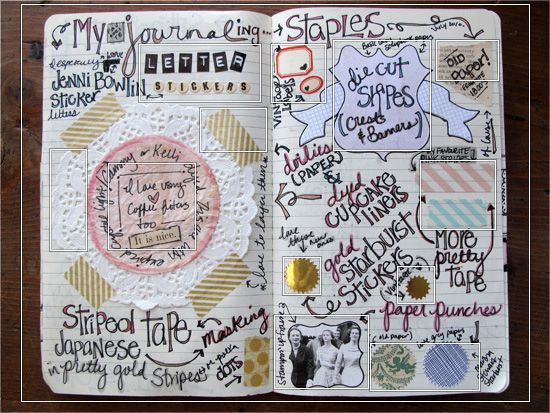 Creative journals can be:

Recycled old books as a base for your work
Or
A blank book

They can contain:
Drawings
Writing
Tickets
Napkins
Stuff collected from your 5 week break
Paper folding

…anything…!!!